EVENTIQUE
ORGANIZZAZIONE DI EVENTI.
Soci in affari: Melissa Cepparulo, Elide Sanfilippo, Martina Mele, Laura Gulizia.
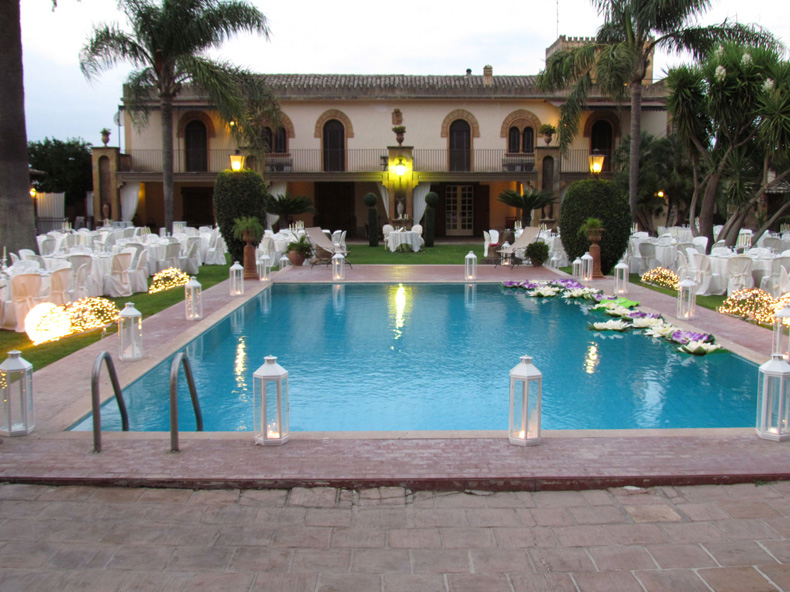 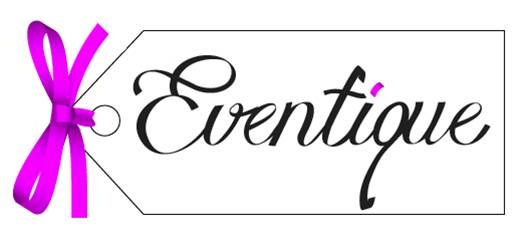 Sede legale operativa:        
Via Clerici, 18 MILANO
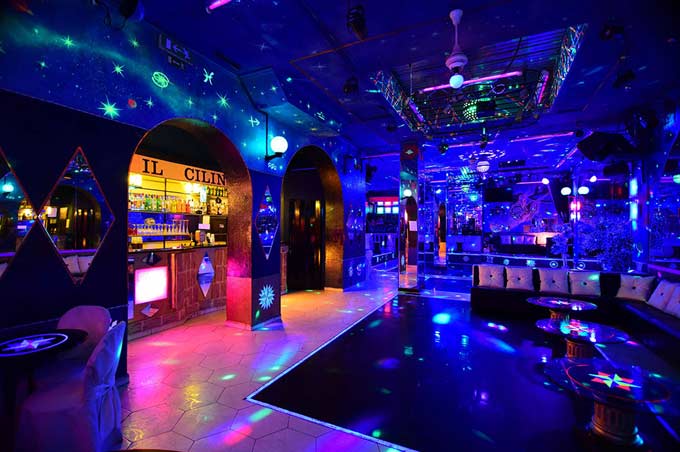 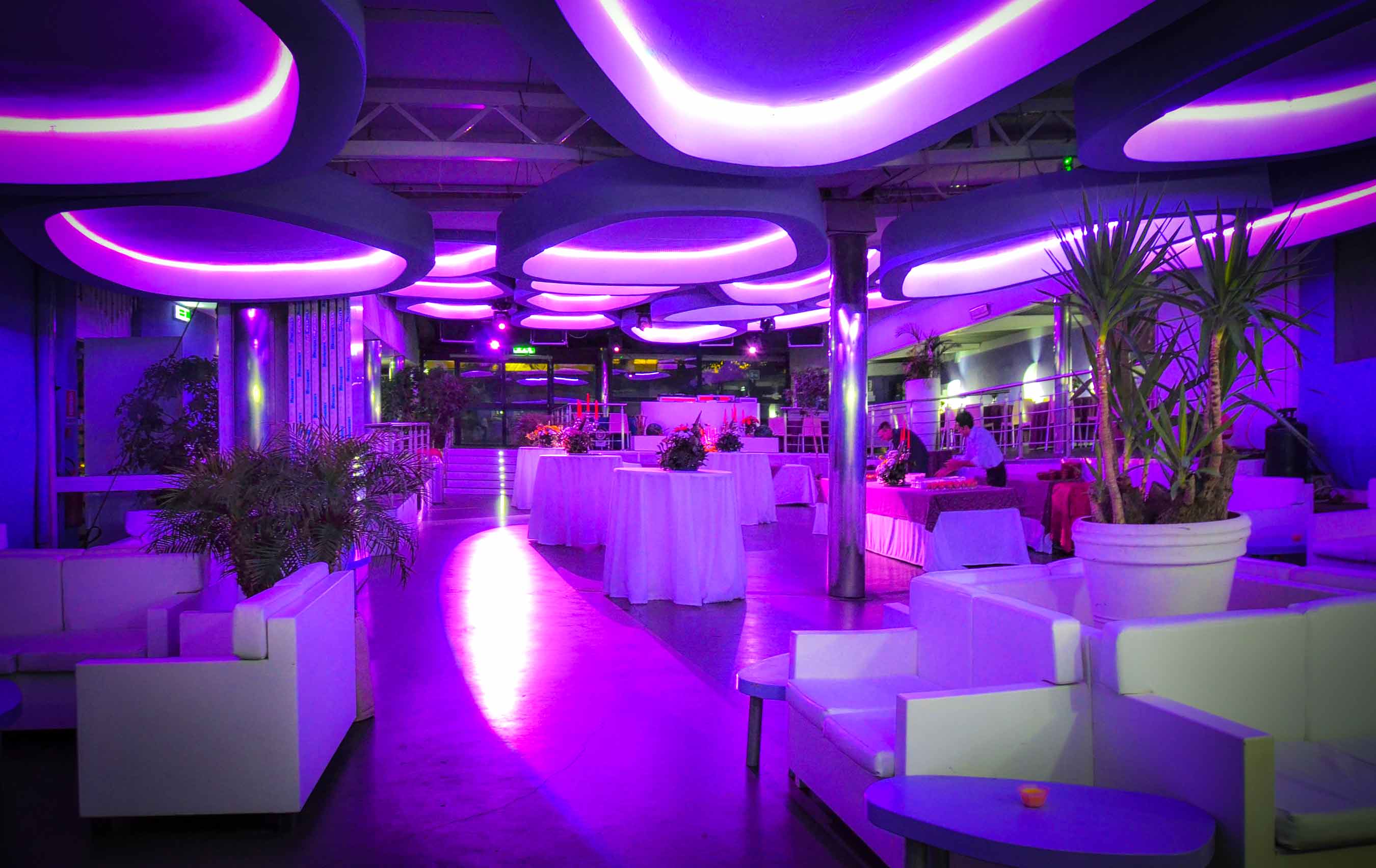 2 cuochi,
3 camerieri per sala,
5 dipendenti servizio catering,
3 barman.
Su prenotazione:
Dj;
Animazione;
Richieste su cibo particolare.
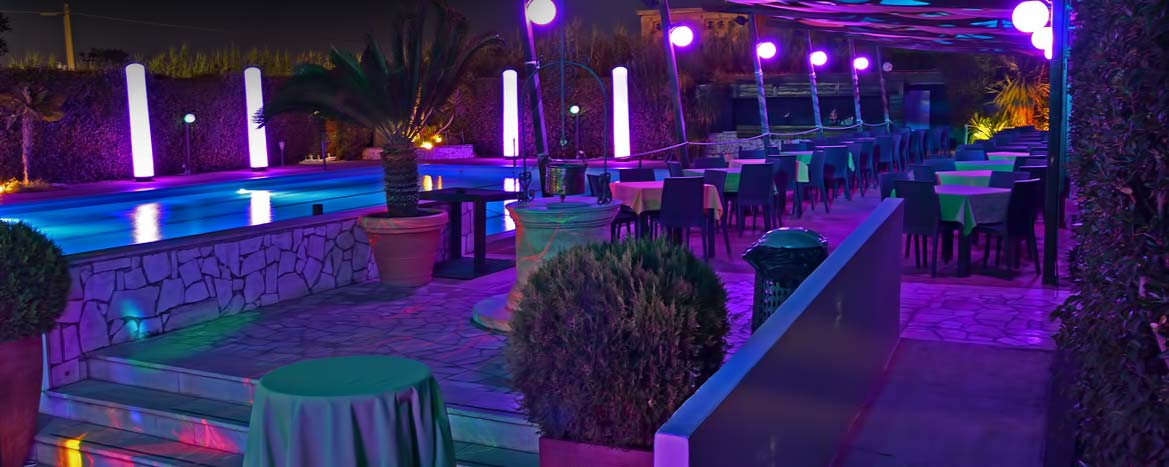 1 villa con 4 sale di ricevimento, piscina e giardino comune.
PIANO DI RISCHIO:
EVENTO DANNOSO SUCCESSO:
FURTO:

Si è verificato un furto alla cassa e alcuni oggetti preziosi.
Grazie all'assicurazione e ai fondi tenuti via, siamo riusciti a recuperare la perdita.
LITIGIO TRA INVITATI:

E' avvenuto un pesante litigio fra alcuni invitati durante a una festa.
È stato risolto grazie all'aiuto dei buttafuori che hanno riportato l'ordine.
COMMENTI FINALI:
NON E’ FACILE INDIVIDUARE TUTTI I POSSIBILI RISCHI 
DI UN’IMPRESA, OCCORRE ESPERIENZA E SOPRATTUTTO 
L’ELASTICITA’ MENTALE DELLO SBAGLIARE PER POI RIMEDIARE 
IN FUTURO.
LA PROTEZIONE DAI RISCHI, LA PROGETTAZIONE DI UN PIANO DI 
RISCHIO, SONO ANCHE STRUMENTI DI INNOVAZIONE E DI
INVESTIMENTO VERSO IL FUTURO DELL’IMPRESA.